THỨ NĂM
SAU CHÚA NHẬT II PHỤC SINH
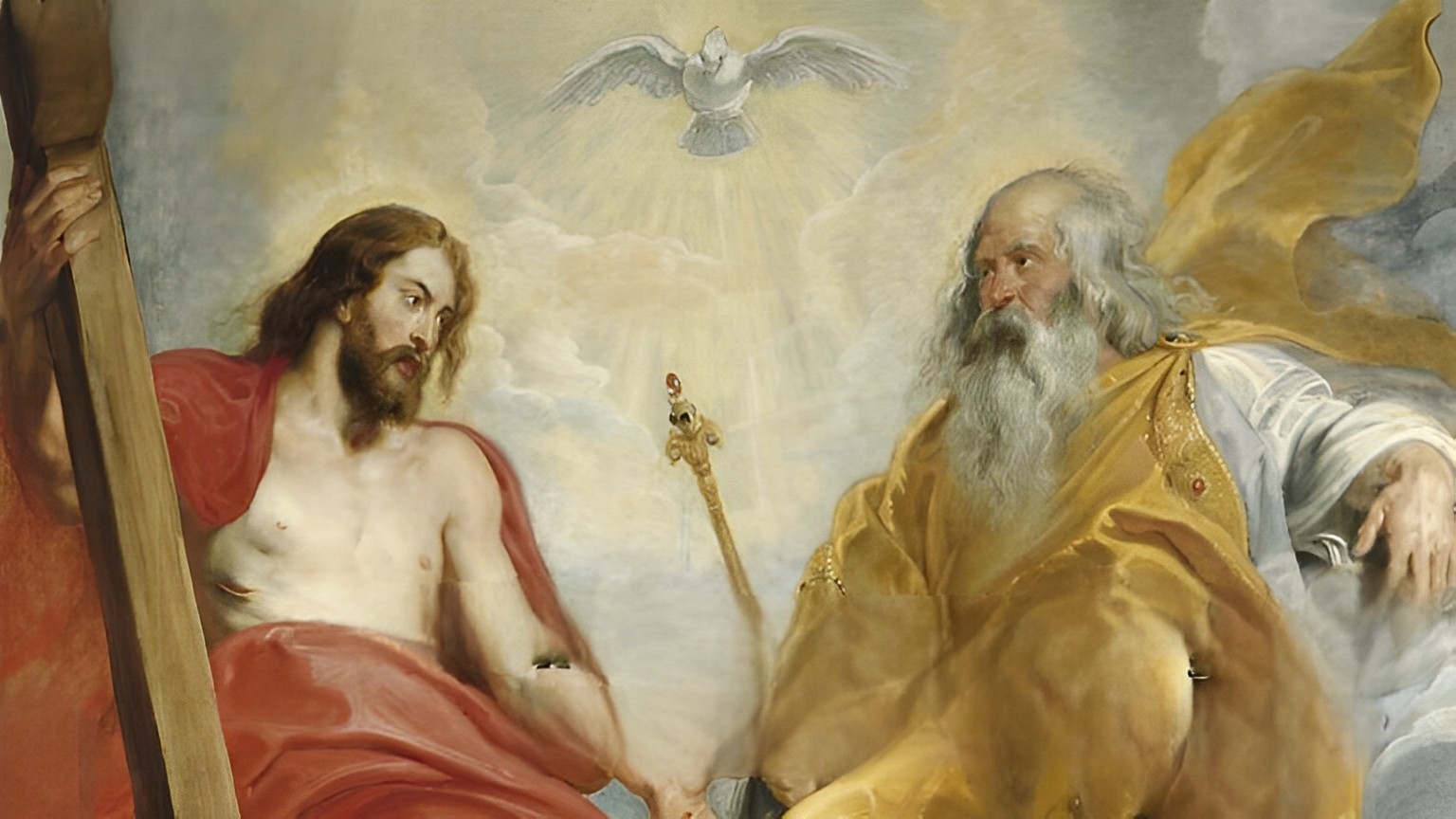 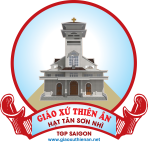 CHÚA CHA YÊU THƯƠNG NGƯỜI CON
VÀ ĐÃ GIAO MỌI SỰ TRONG TAY NGƯỜI
Ca nhập lễ
NÀO TA HÃY MỪNG VUILm. Kim Long
Đk: Nào ta hãy mừng vui, Chúa chiến thắng tử thần rồi, nguồn sống mới chiếu sáng tuyệt vời. Al-lê-lu-ia.
***: Nào ta hãy mừng vui, Chúa đã sống lại rạng ngời và Máu Thánh xóa hết tội đời, Al-lê-lu-ia.
Tk1: Thánh giá Chúa vươn cao dâng lễ hy sinh, cho nhân thế muôn đời sống trong ân tình.
Đk: Nào ta hãy mừng vui, Chúa chiến thắng tử thần rồi, nguồn sống mới chiếu sáng tuyệt vời. Al-lê-lu-ia.
***: Nào ta hãy mừng vui, Chúa đã sống lại rạng ngời và Máu Thánh xóa hết tội đời, Al-lê-lu-ia.
Tk2: Sức sống đã khai nguyên trong những thương đau, ân thiêng đã khơi nguồn giữa bao khổ sầu.
Đk: Nào ta hãy mừng vui, Chúa chiến thắng tử thần rồi, nguồn sống mới chiếu sáng tuyệt vời. Al-lê-lu-ia.
***: Nào ta hãy mừng vui, Chúa đã sống lại rạng ngời và Máu Thánh xóa hết tội đời, Al-lê-lu-ia.
Tk3: Vác thánh giá trung kiên theo Chúa nơi nơi, mai đây sẽ chung phần phúc vinh trên trời.
Đk: Nào ta hãy mừng vui, Chúa chiến thắng tử thần rồi, nguồn sống mới chiếu sáng tuyệt vời. Al-lê-lu-ia.
***: Nào ta hãy mừng vui, Chúa đã sống lại rạng ngời và Máu Thánh xóa hết tội đời, Al-lê-lu-ia.
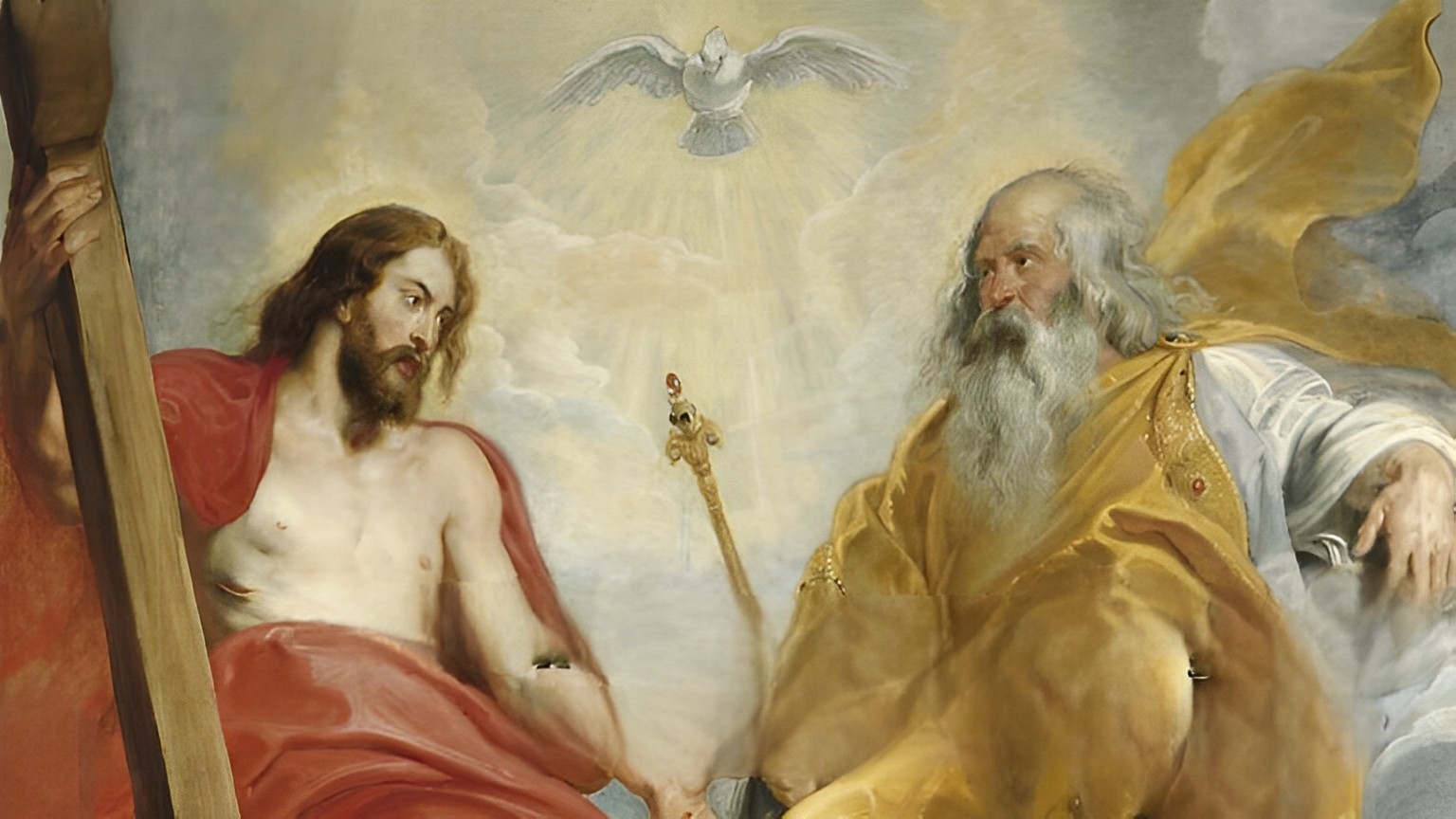 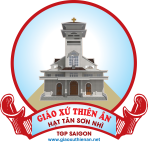 CHÚA CHA YÊU THƯƠNG NGƯỜI CON
VÀ ĐÃ GIAO MỌI SỰ TRONG TAY NGƯỜI
Kinh Thương Xót
Xin Chúa thương xót chúng con. Xin Chúa thương (nguyện) xin Chúa thương, xin thương xót chúng con. Xin Chúa Ki-tô, xin Chúa Ki-tô thương xót chúng con.
** Xin Chúa Ki-tô, xin Chúa Ki-tô thương xót chúng con. Xin Chúa thương xót chúng con, xin thương xót chúng con. Xin thương xót chúng con.
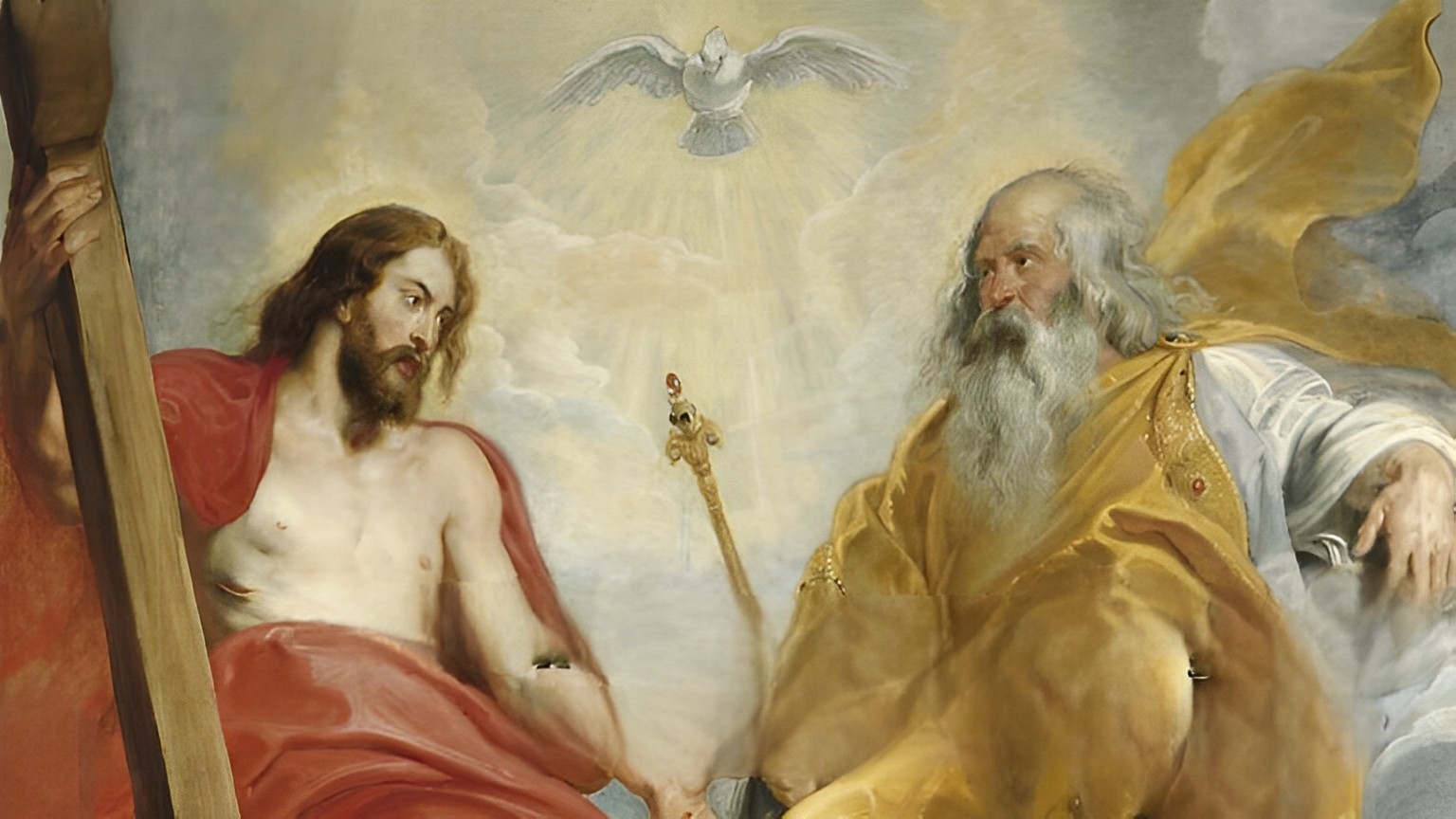 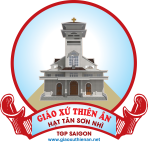 CHÚA CHA YÊU THƯƠNG NGƯỜI CON
VÀ ĐÃ GIAO MỌI SỰ TRONG TAY NGƯỜI
KINH VINH DANH
Chủ tế: Vinh danh Thiên Chúa trên các tầng trời. 
Cộng đoàn: Và bình an dưới thế, bình an dưới thế cho người thiện tâm. Chúng con ca ngợi Chúa.
** Chúng con chúc tụng Chúa. Chúng con thờ lạy Chúa. Chúng con tôn vinh Chúa. Chúng con cảm tạ Chúa vì vinh quang cao cả Chúa.
** Lạy Chúa là Thiên Chúa, là Vua trên trời, là Chúa Cha toàn năng. Lạy Con Một Thiên Chúa, Chúa Giê-su Ki-tô. Lạy Chúa là Thiên Chúa, là Chiên Thiên Chúa, là Con Đức Chúa Cha.
** Chúa xoá tội trần gian, xin thương, xin thương, xin thương xót chúng con. Chúa xoá tội trần gian, Xin nhận lời chúng con cầu khẩn.
** Chúa ngự bên hữu Đức Chúa Cha, xin thương, xin thương, xin thương xót chúng con. Vì lạy Chúa Giê-su Ki-tô, chỉ có Chúa là Đấng Thánh,
** chỉ có Chúa là Chúa, chỉ có Chúa là Đấng Tối Cao, cùng Đức Chúa Thánh Thần trong vinh quang Đức Chúa Cha. A-men. A-men.
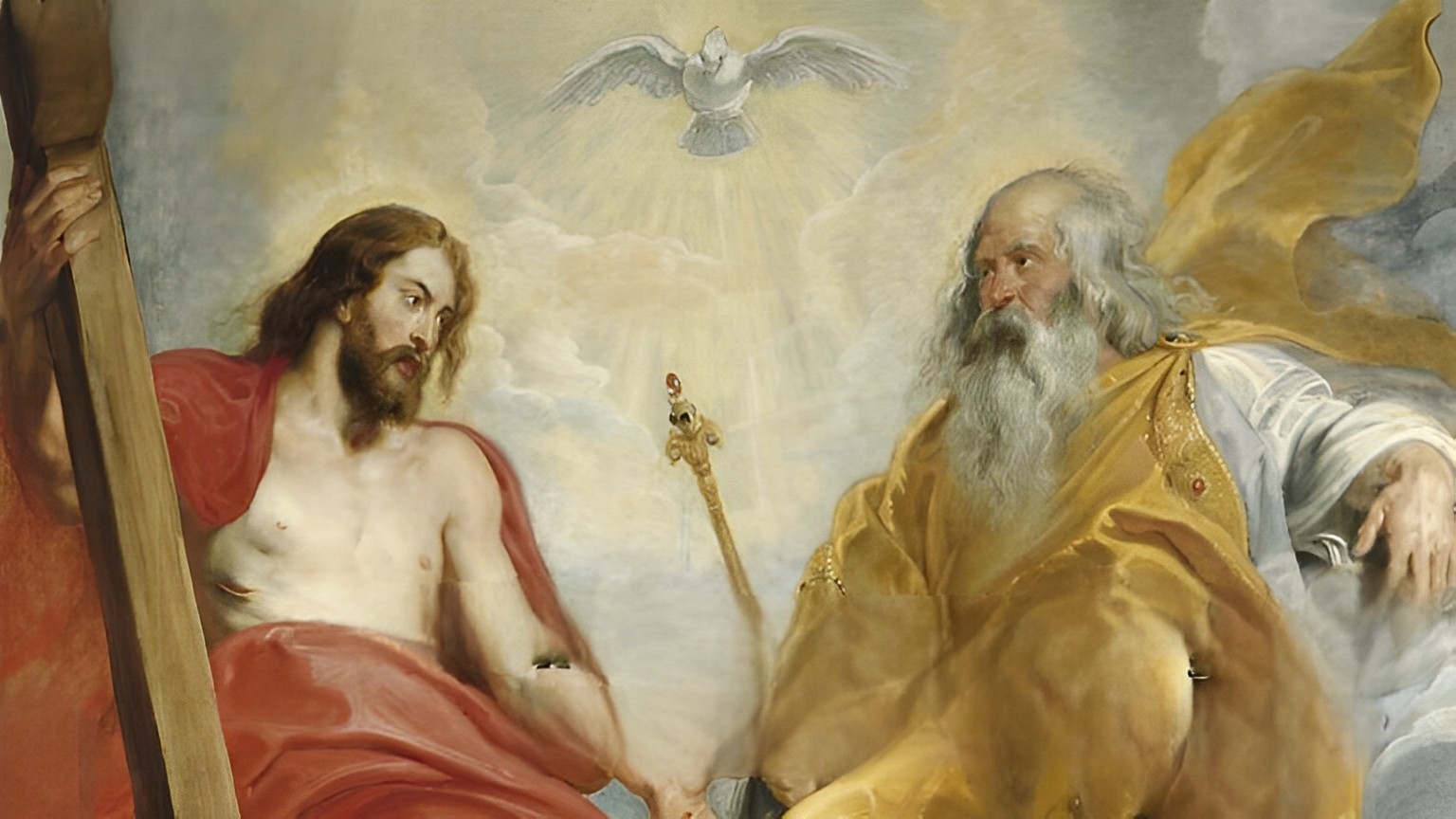 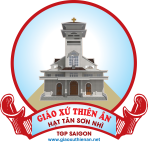 CHÚA CHA YÊU THƯƠNG NGƯỜI CON
VÀ ĐÃ GIAO MỌI SỰ TRONG TAY NGƯỜI
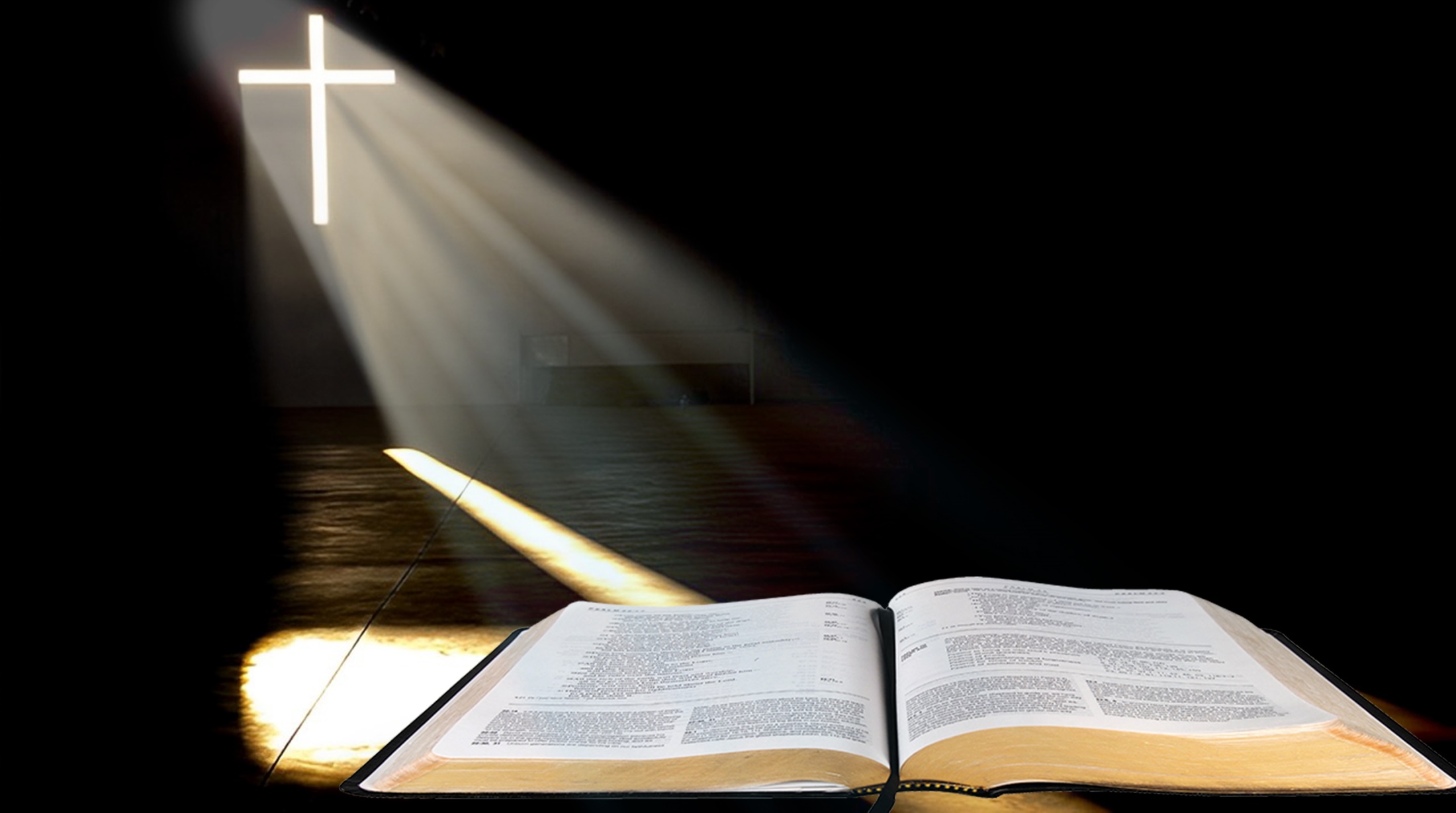 VỀ NHỮNG SỰ KIỆN ĐÓ, CHÚNG TÔI XIN LÀM CHỨNG CÙNG VỚI THÁNH THẦN.
Bài trích sách Công vụ Tông Đồ
Đáp ca:
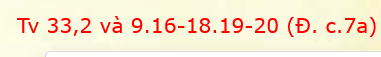 Kẻ nghèo hèn kêu xin, và Chúa đã nhận lời.
Alleluia-Alleluia:
Chúa nói: “ Này anh Tô-ma, vì đã thấy Thầy nên anh mới tin. Phúc thay những người không thấy mà tin.”
Alleluia:
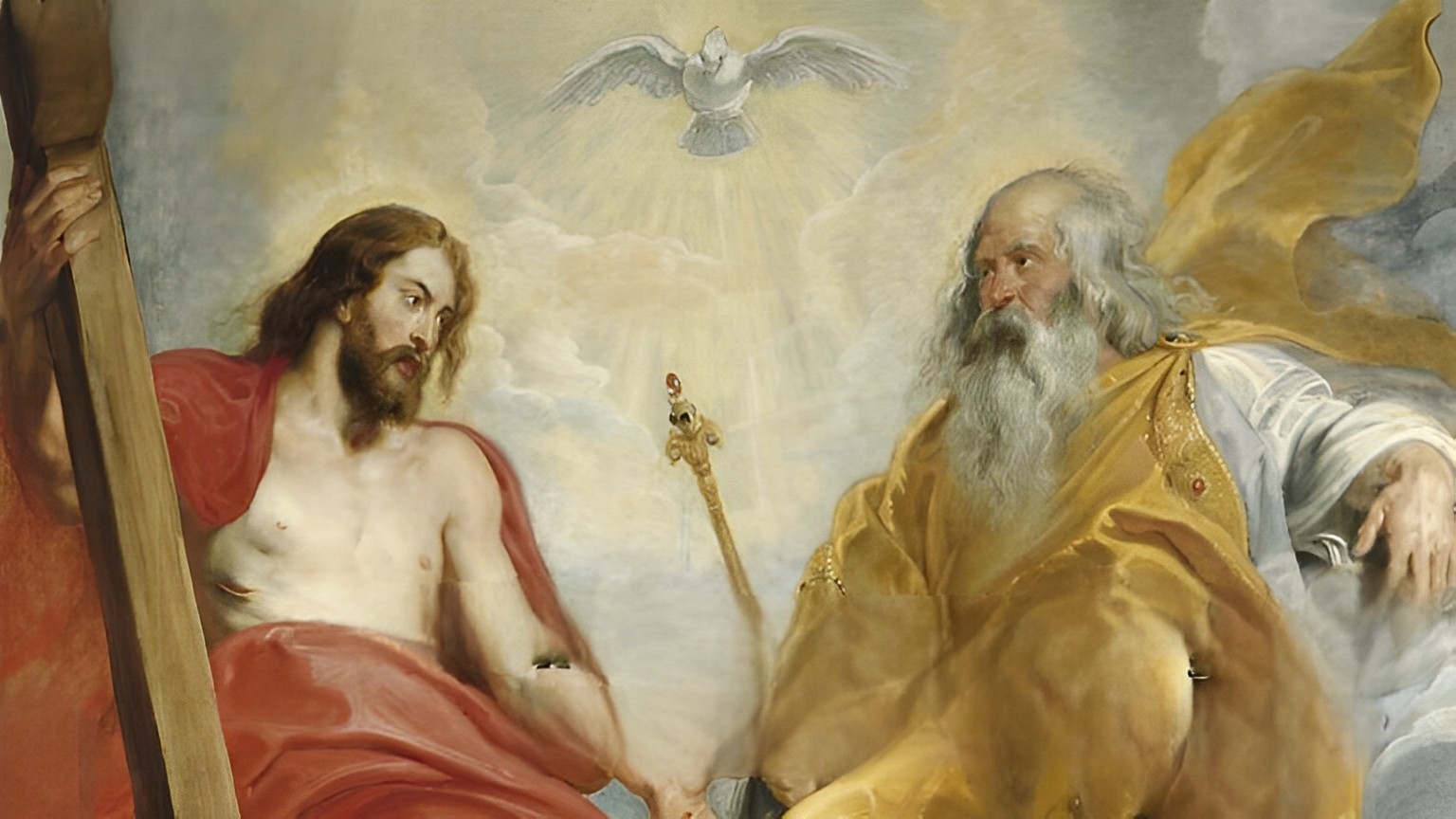 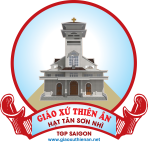 CHÚA CHA YÊU THƯƠNG NGƯỜI CON
VÀ ĐÃ GIAO MỌI SỰ TRONG TAY NGƯỜI
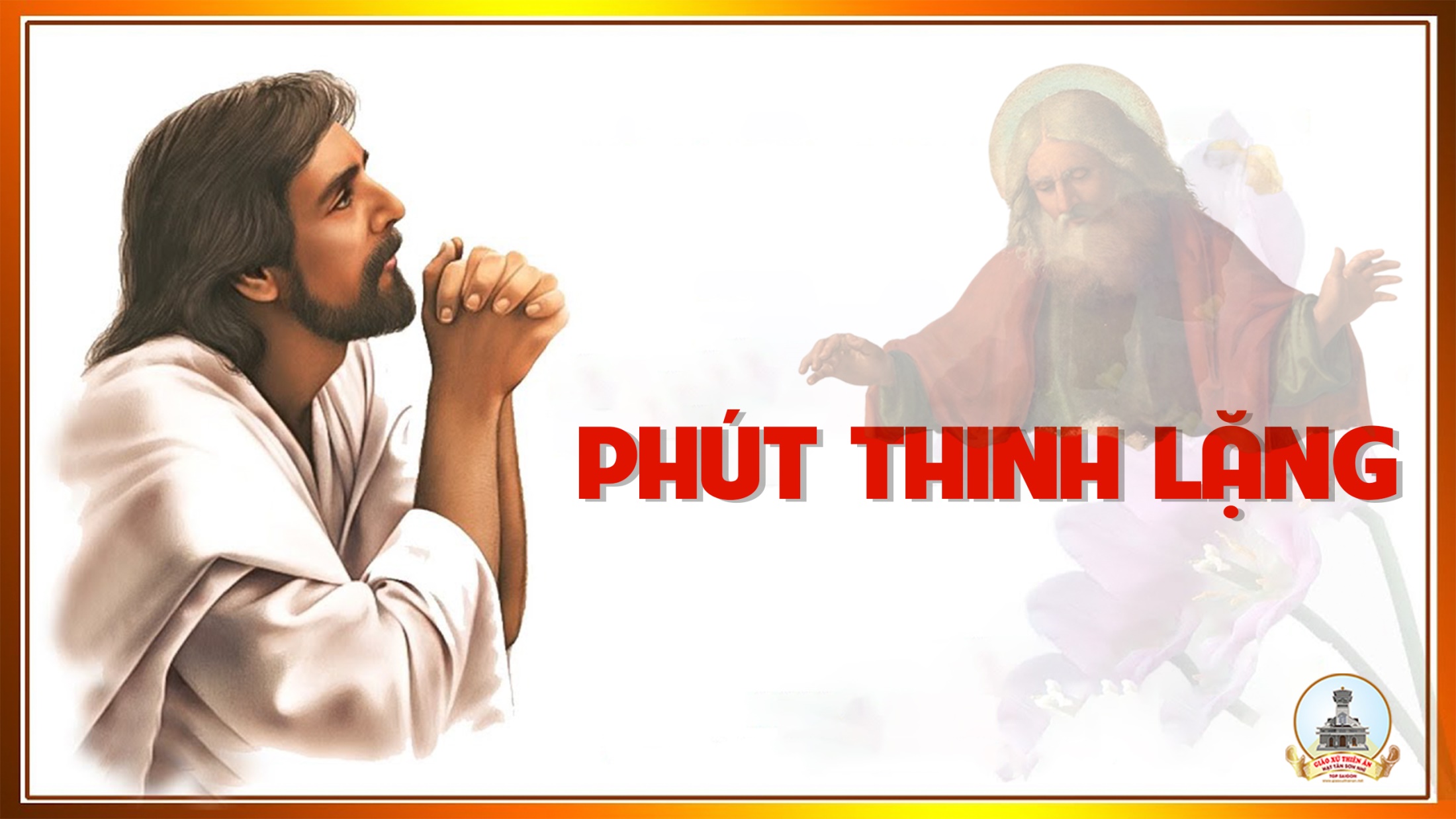 Ca Dâng lễ: 
Tình Yêu Mến
Cao Huy Hoàng
Tk1: Cuộc đời này con có gì mà dâng Chúa đây ? Những luống cày sâu trời tối mau cha chưa kịp về.
***: Mẹ bận rộn từng ngày lo no cơm ấm áo, có chi đâu Ngài ơi có chi dâng Ngài.
Đk: Con xin tiến dâng lên tình yêu mến, nhờ những hy sinh được êm ấm gia đình.
***: Con xin tiến dâng lên tình yêu mến, nguyện Chúa đoái thương gia đình con được bình yên.
Tk2: Đời tuyệt vời luôn thắm nồng tình yêu thiết tha, gương sáng mẹ cha ngày tháng qua luôn luôn hiền hòa.
***: Mẹ dặn dò đừng buồn nhau không vui mái ấm, mến yêu nhau đẹp sao lễ dâng lên Ngài.
Đk: Con xin tiến dâng lên tình yêu mến, nhờ những hy sinh được êm ấm gia đình.
***: Con xin tiến dâng lên tình yêu mến, nguyện Chúa đoái thương gia đình con được bình yên.
Thánh Thánh Thánh
Thánh! Thánh! Thánh! Chúa là Thiên Chúa các đạo binh. Trời đất đầy vinh quang Chúa. Hoan hô Chúa trên các tầng trời.
** Hoan hô Chúa trên các tầng trời. Chúc tụng Đấng ngự đến nhân danh Chúa. Hoan hô Chúa trên các tầng trời, hoan hô Chúa trên các tầng trời.
Lạy Chiên Thiên
Lạy Chiên Thiên Chúa, Đấng xoá tội trần gian, xin thương xót chúng con. Lạy Chiên Thiên Chúa, Đấng xoá tội trần gian,
** xin thương xót, xin thương xót chúng con. Lạy Chiên Thiên Chúa, Đấng xoá tội trần gian, xin ban bình an cho chúng con.
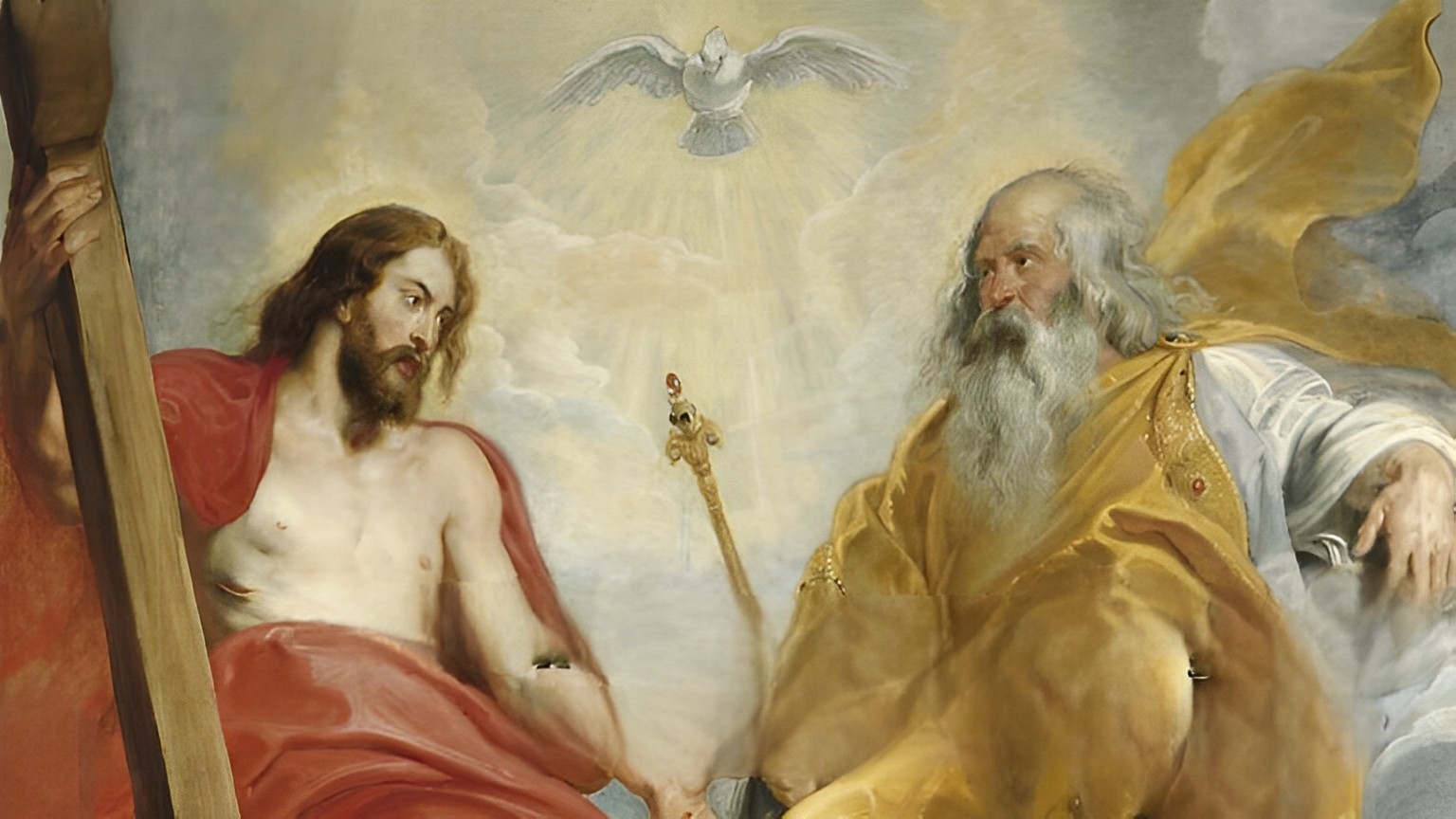 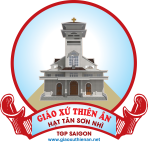 CHÚA CHA YÊU THƯƠNG NGƯỜI CON
VÀ ĐÃ GIAO MỌI SỰ TRONG TAY NGƯỜI
Ca nguyện hiệp lễ
Chúa Đã Sống Lại
Đỗ Hạ Vy
Đk: Chúa đã sống lại trần hoàn ơi nào ca vui. Chúa sống lại rồi, để dựng xây cuộc sống mới.
**: Chúa đã khải hoàn, người người ơi cùng hân hoan. Mau loan tin cho khắp muôn dân, reo vang lên câu hát tri ân, ngợi mừng Chúa chiến thắng tử thần.
Tk1: Chúa mến thương trần thế tội sầu, đành hy sinh nhận lấy cái chết khổ đau.
**: Và giờ đây Chúa đã sống lại khải hoàn, chiếu sáng ánh quang nhiệm mầu, xóa hết những cơn buồn đau.
Đk: Chúa đã sống lại trần hoàn ơi nào ca vui. Chúa sống lại rồi, để dựng xây cuộc sống mới.
**: Chúa đã khải hoàn, người người ơi cùng hân hoan. Mau loan tin cho khắp muôn dân, reo vang lên câu hát tri ân, ngợi mừng Chúa chiến thắng tử thần.
Tk2: Nếu chúng ta cùng chết với người, cùng hy sinh nhận lấy thánh giá khổ đau.
**: Thì rồi đây cũng sẽ sống lại với Người Đấng lấy máu chuộc nhân loại, thoát chốn tối tăm lầm than.
Đk: Chúa đã sống lại trần hoàn ơi nào ca vui. Chúa sống lại rồi, để dựng xây cuộc sống mới.
**: Chúa đã khải hoàn, người người ơi cùng hân hoan. Mau loan tin cho khắp muôn dân, reo vang lên câu hát tri ân, ngợi mừng Chúa chiến thắng tử thần.
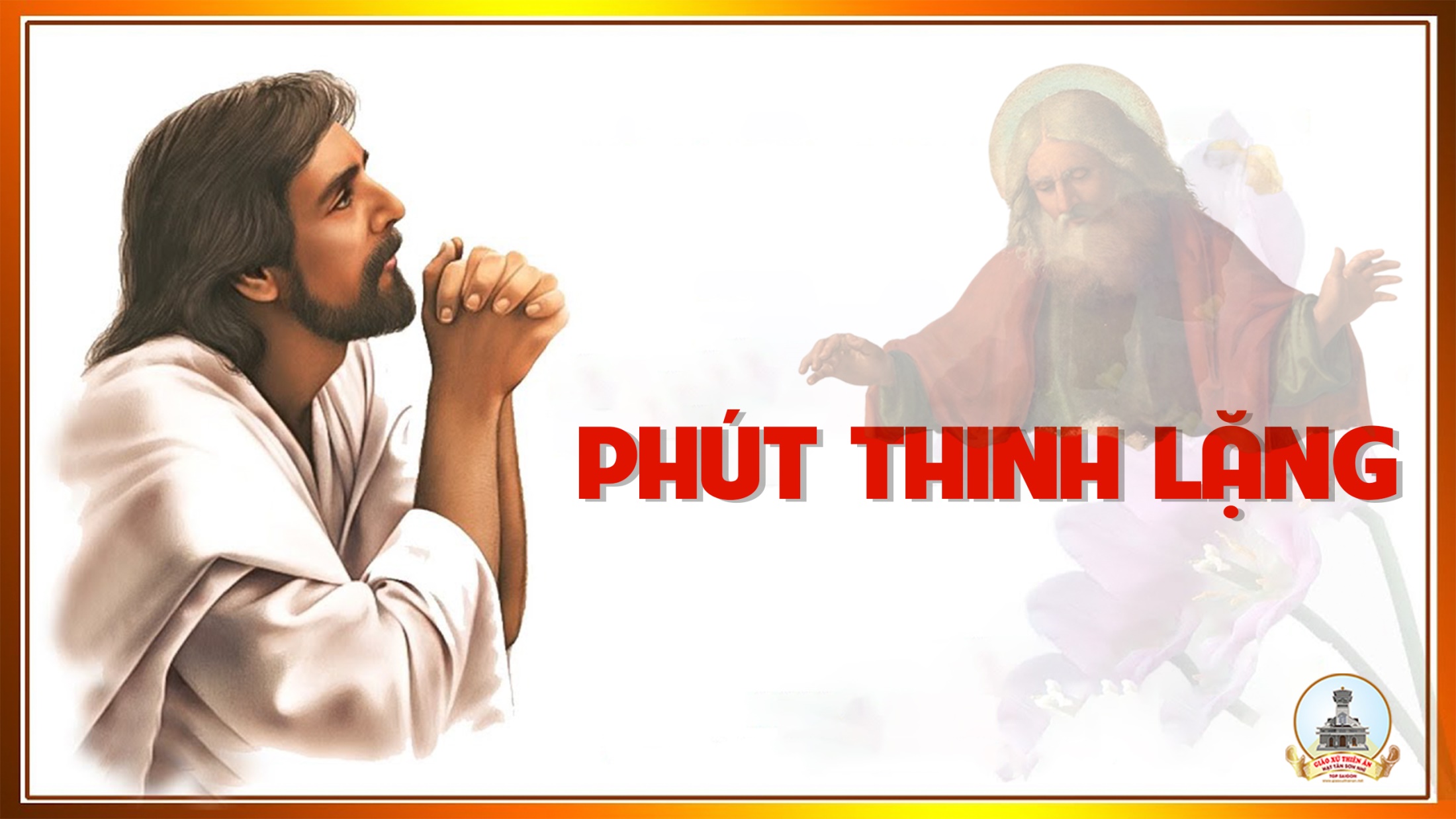 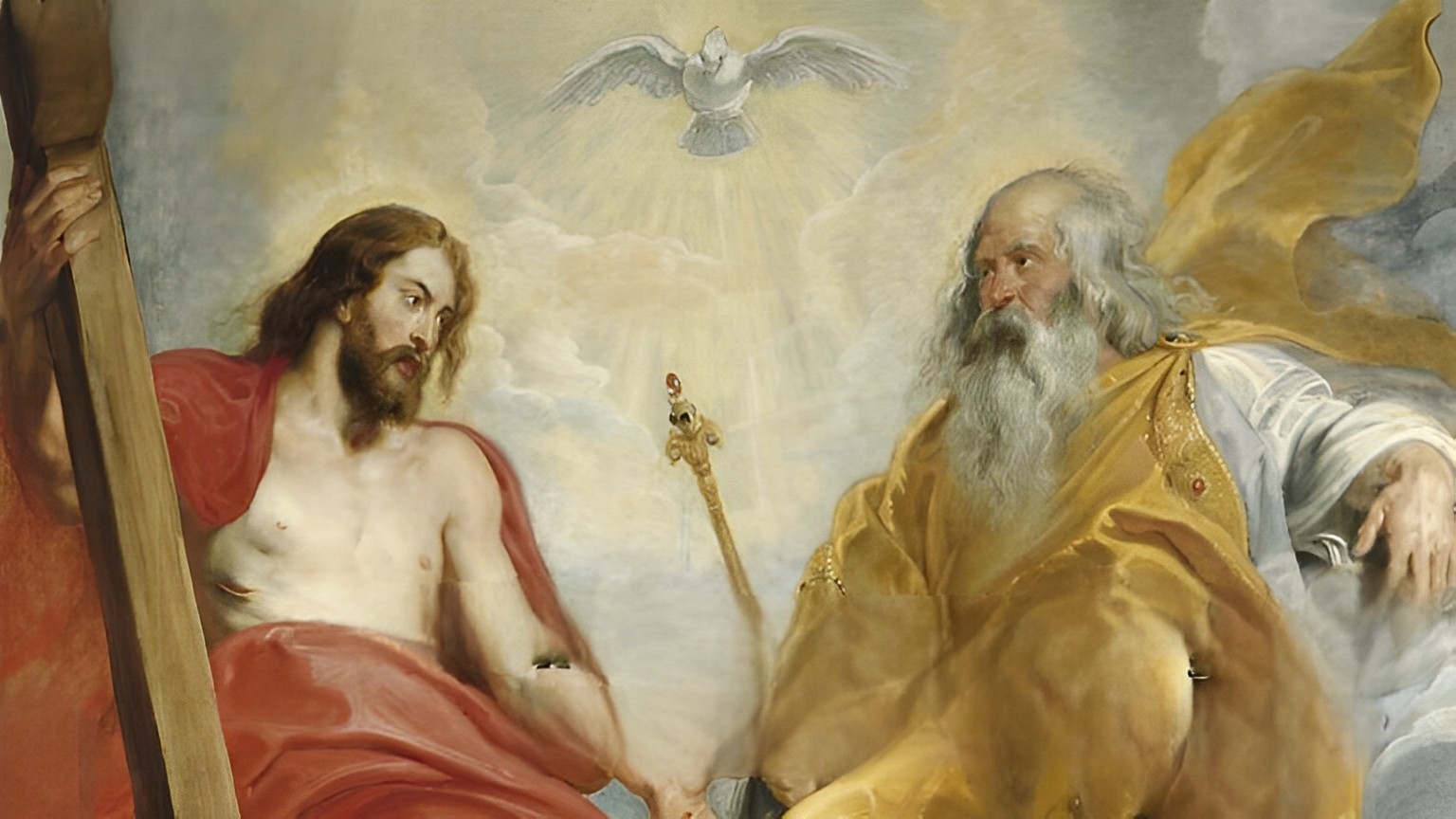 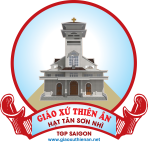 CHÚA CHA YÊU THƯƠNG NGƯỜI CON
VÀ ĐÃ GIAO MỌI SỰ TRONG TAY NGƯỜI
Ca kết lễ
Chúa Nay Đã Phục SinhLm. Kim Long
Đk: Chúa nay thực đã phục sinh. Al-lê-lu-ia Al-lê-lu-ia.
Tk1: Ngài từ trong kẻ chết sống lại. Al-lê-lu-ia, Al-lê-lu-ia. Và niềm vui tràn lan nơi nơi.
Đk: Chúa nay thực đã phục sinh. Al-lê-lu-ia Al-lê-lu-ia.
Tk2: Ngài toàn thắng tội lỗi thế trần. Al-lê-lu-ia, Al-lê-lu-ia. Và ngàn dân hưởng ơn cứu rỗi.
Đk: Chúa nay thực đã phục sinh. Al-lê-lu-ia Al-lê-lu-ia.
Tk3: Ngài rọi chiếu triều ánh sáng ngời.Al-lê-lu-ia, Al-lê-lu-ia. Chỉ đường cho toàn dân đi tới
Đk: Chúa nay thực đã phục sinh. Al-lê-lu-ia Al-lê-lu-ia.
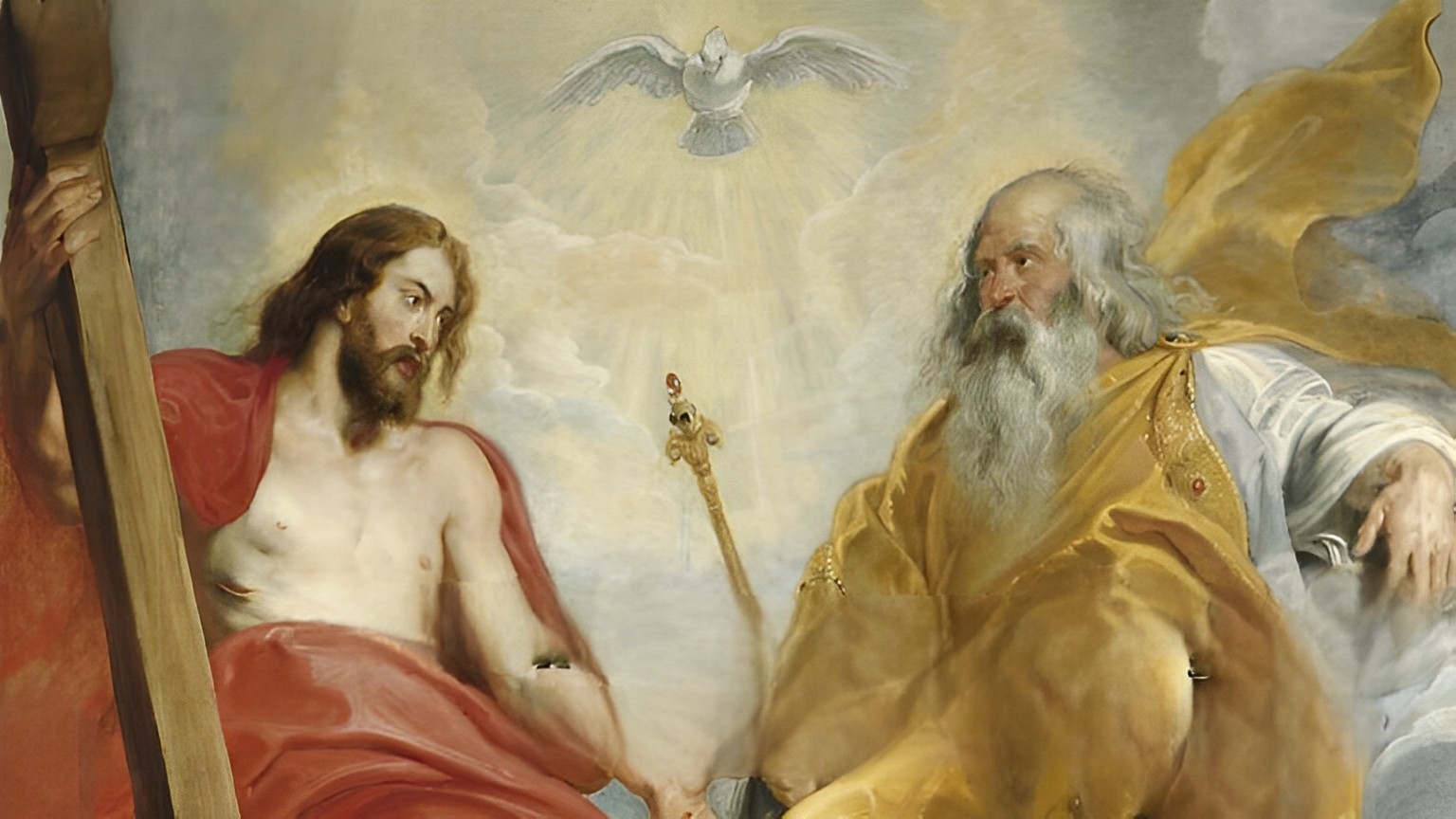 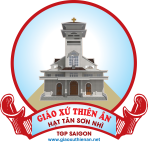 CHÚA CHA YÊU THƯƠNG NGƯỜI CON
VÀ ĐÃ GIAO MỌI SỰ TRONG TAY NGƯỜI